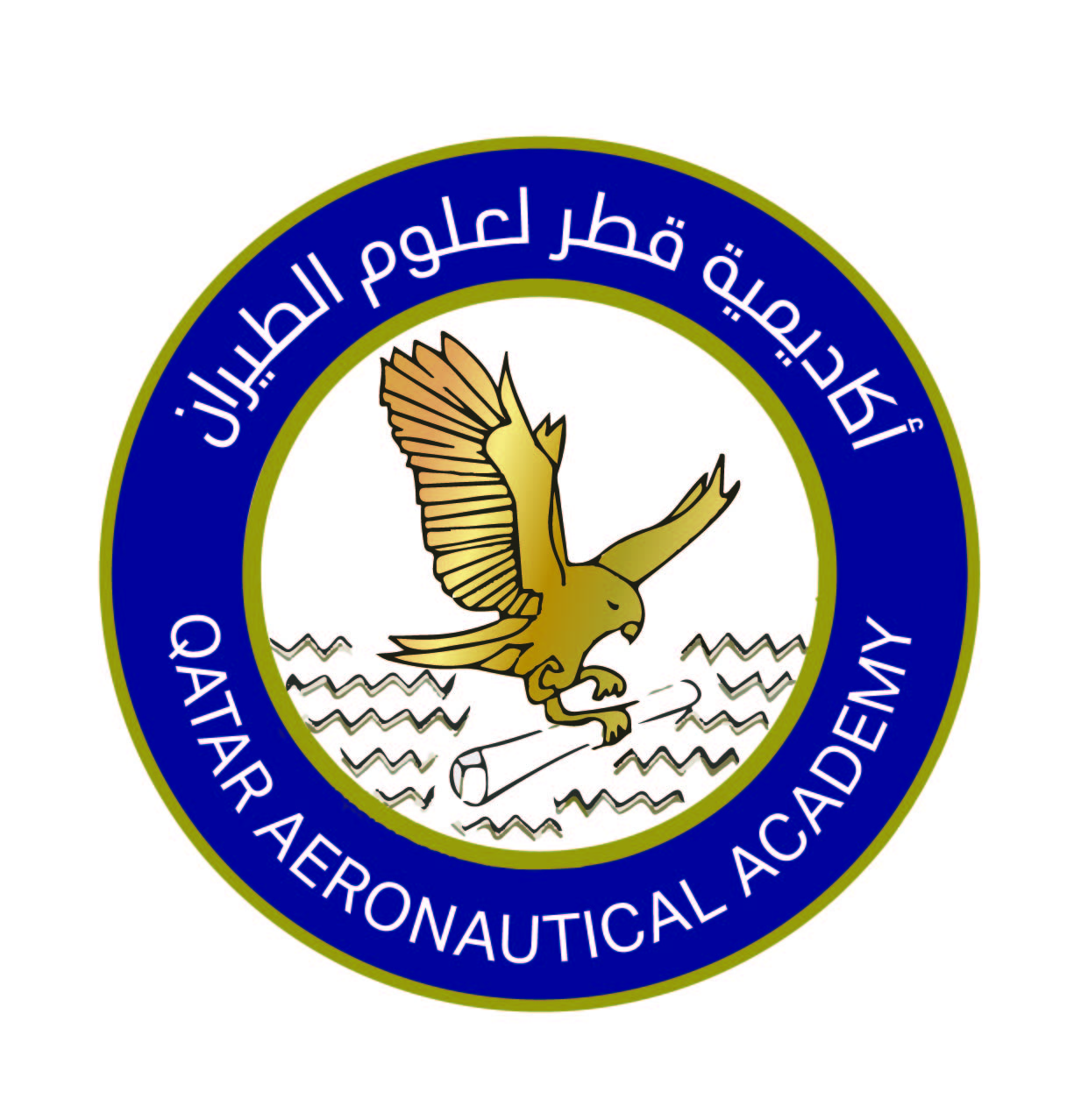 AI APPLICATIONS IN CIVIL AVIATION
TRAINING & RESEARCH
AI 
& 
CYBERSECURITY
CHALLENGES
AVIATION
APPLICATIONS
INNOVATION
RESEARCH
TRAINING
AI IN PILOT TRAINING
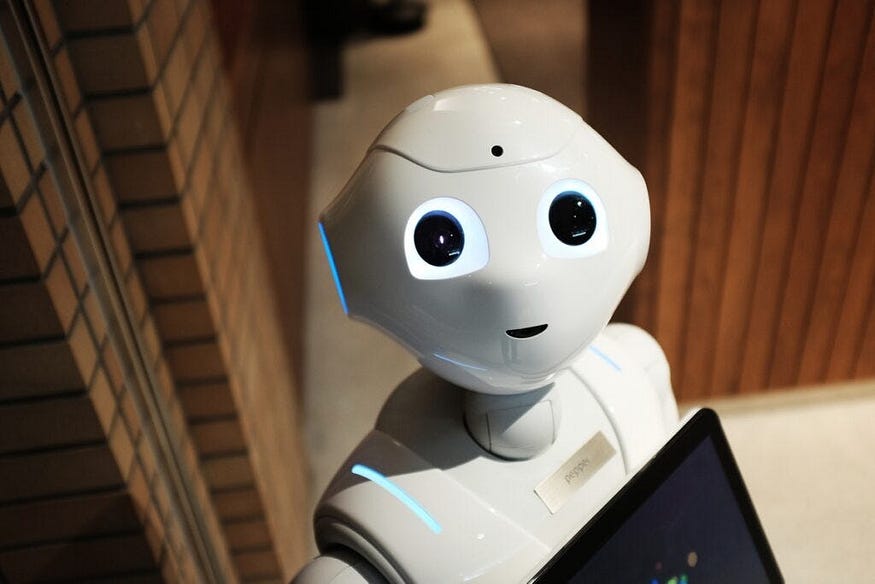 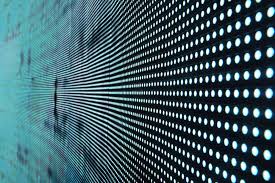 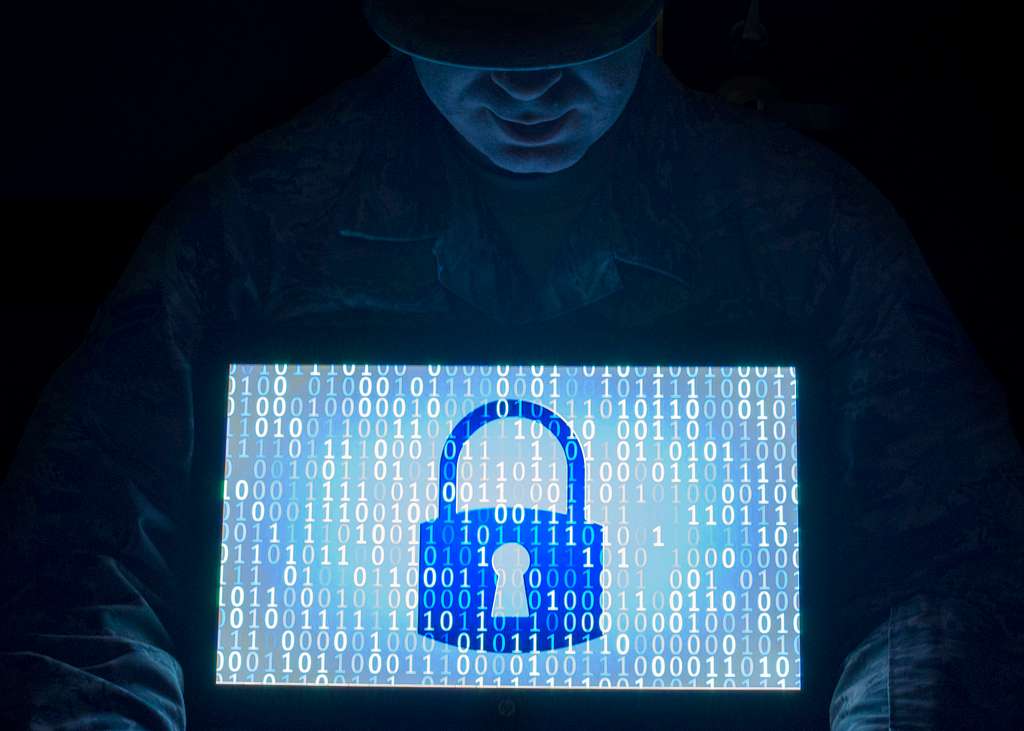 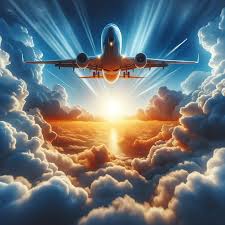 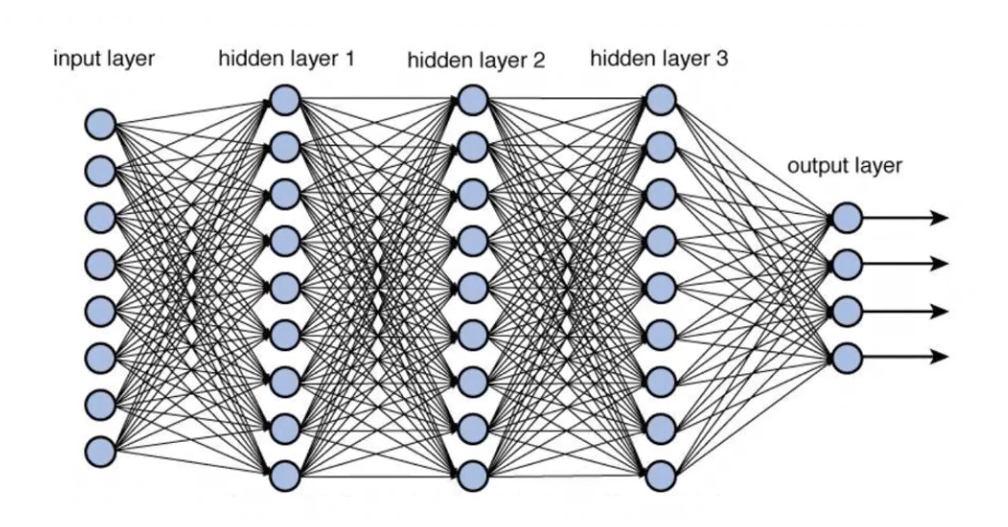 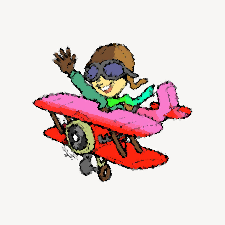 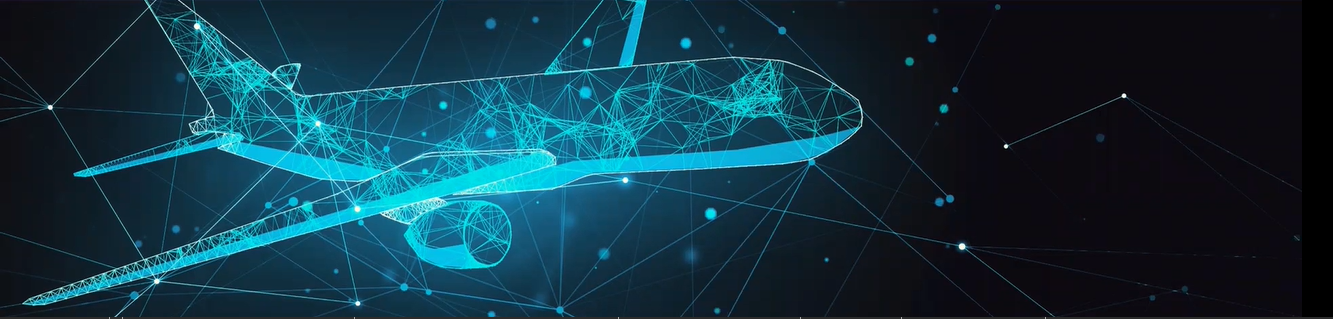 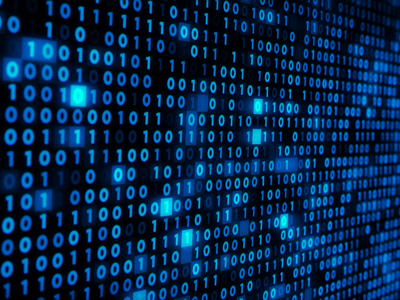 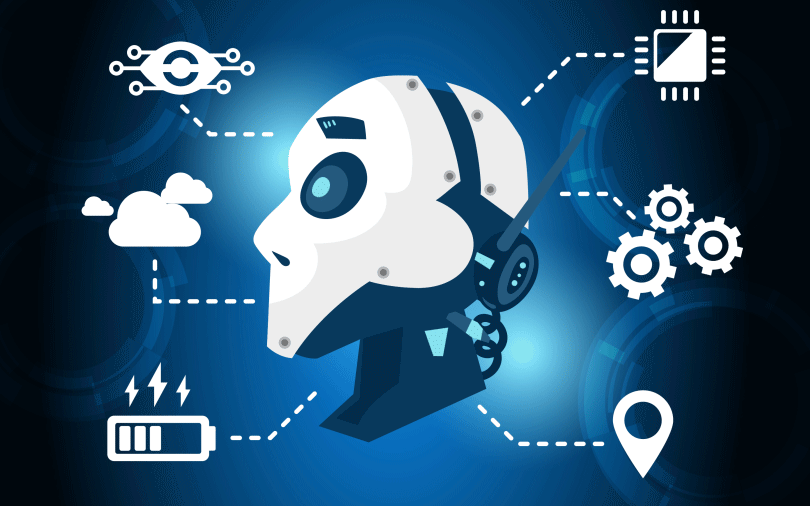 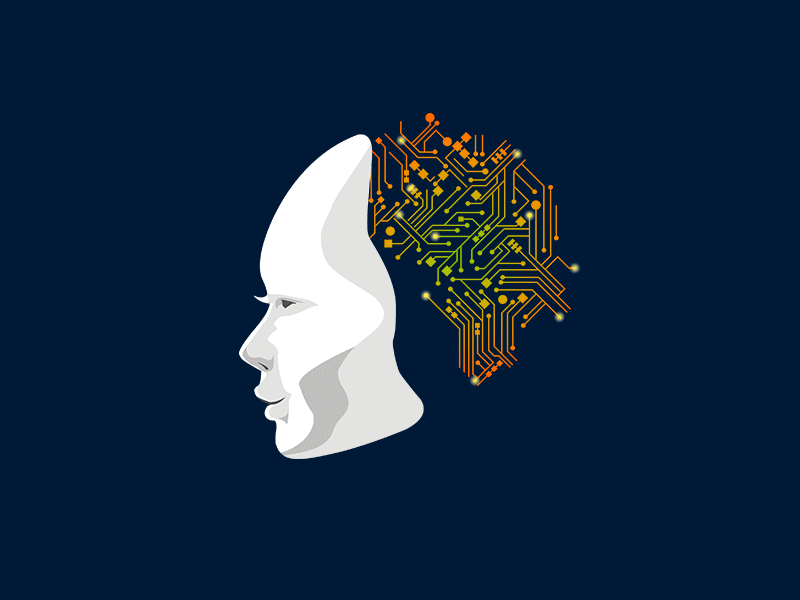 HIPNOSIS
Hardware Implementation of Pilot Non-intrusive Cognitive Sates Identification System
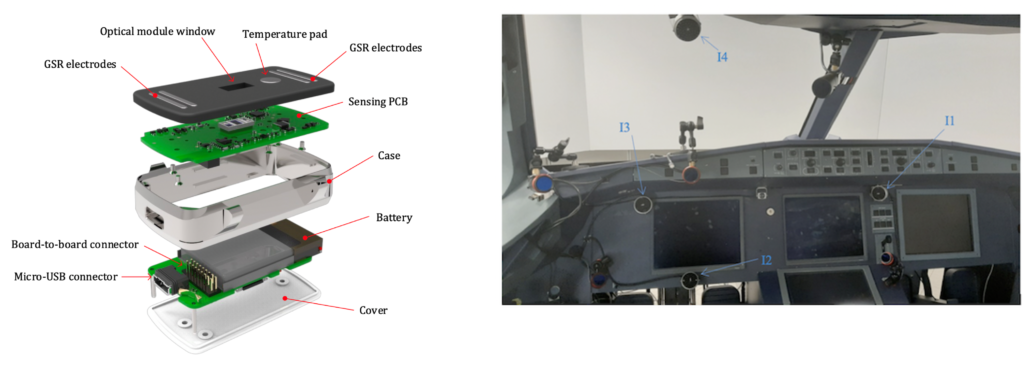 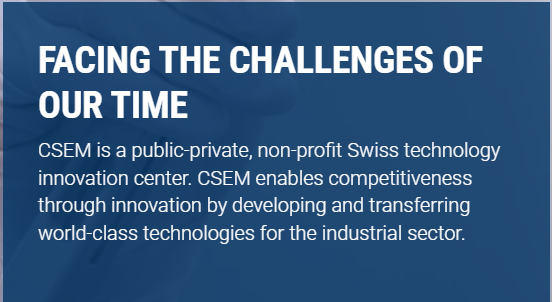 Sensor data fusion:
Wearable Electronics
Flight Deck Cameras
Copyright & Credit
HIPNOSIS
Hardware Implementation of Pilot Non-intrusive Cognitive Sates Identification System
Output Parameters:
Head Pose Estimation
Facial Landmark Detection
IRIS Detection
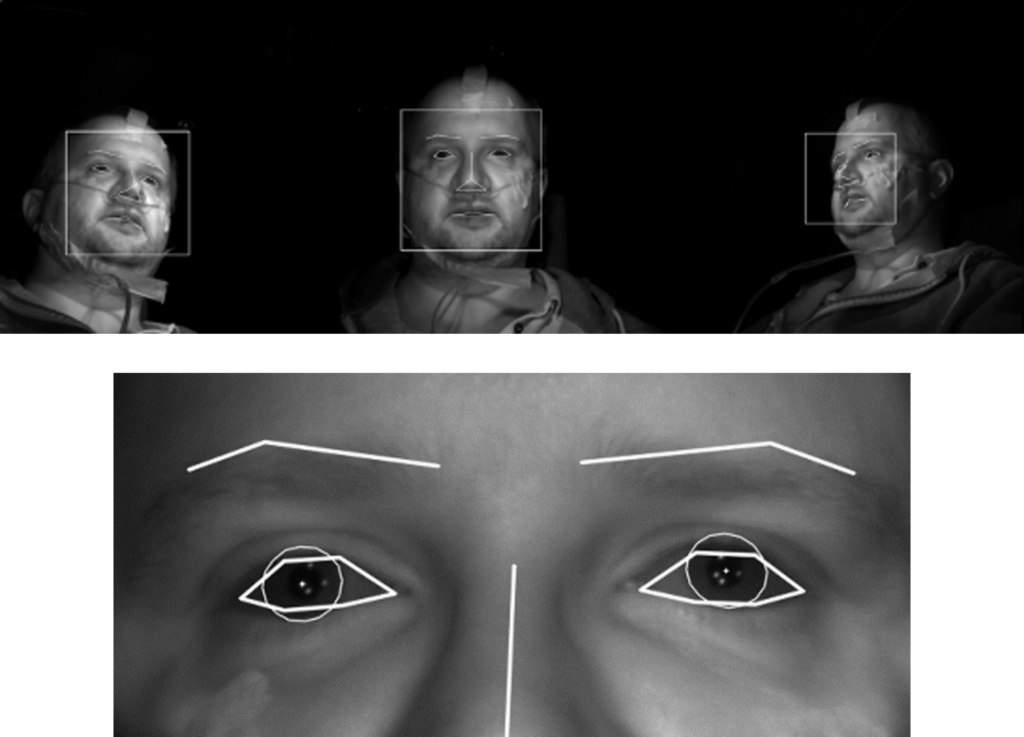 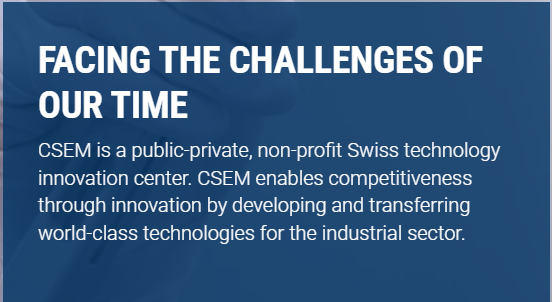 Copyright & Credit
e-Pilots
Evolution of Cockpit Operations Levering on Cognitive Computing Services
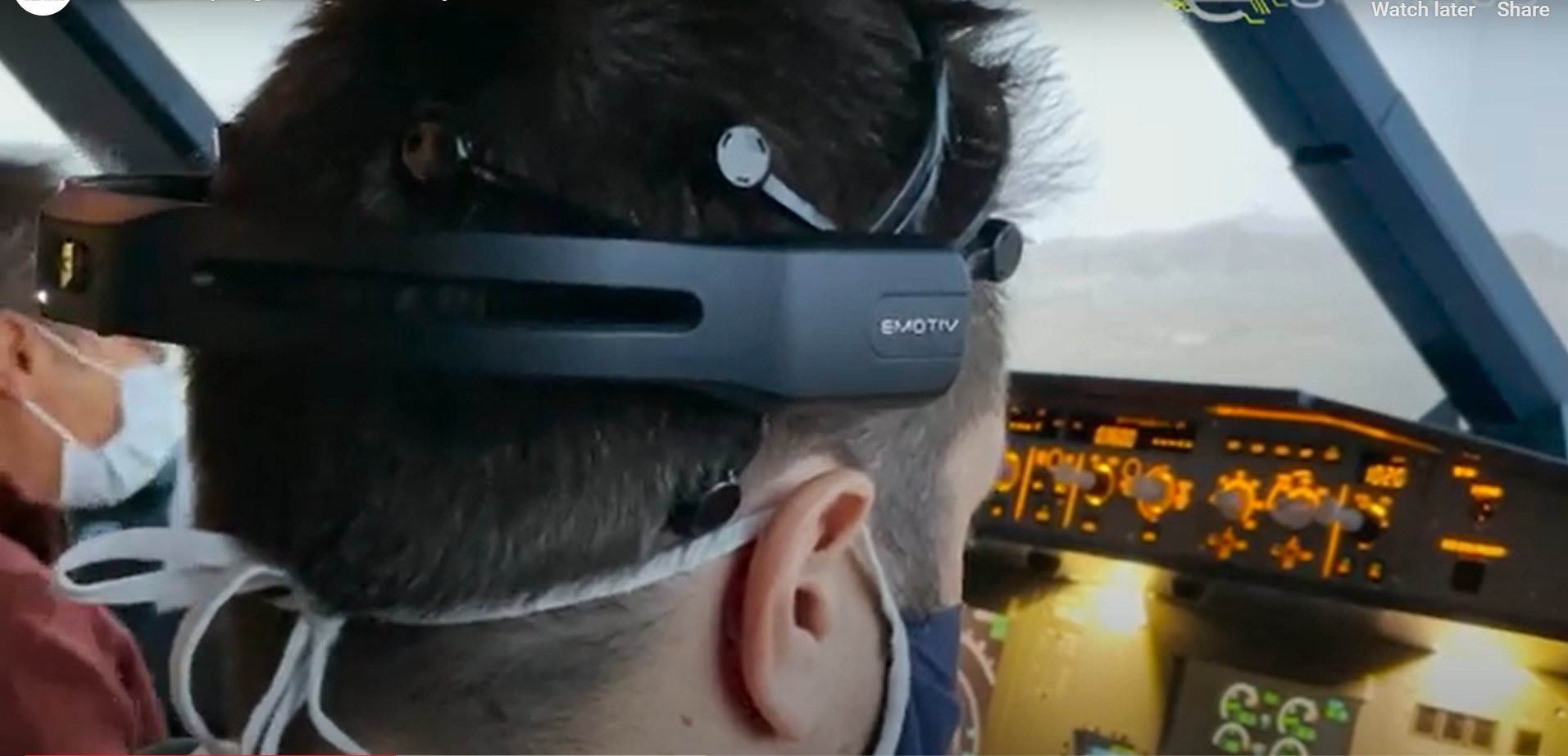 Sensor data fusion:
Headset for EEG
Cardiac Sensor for ECG
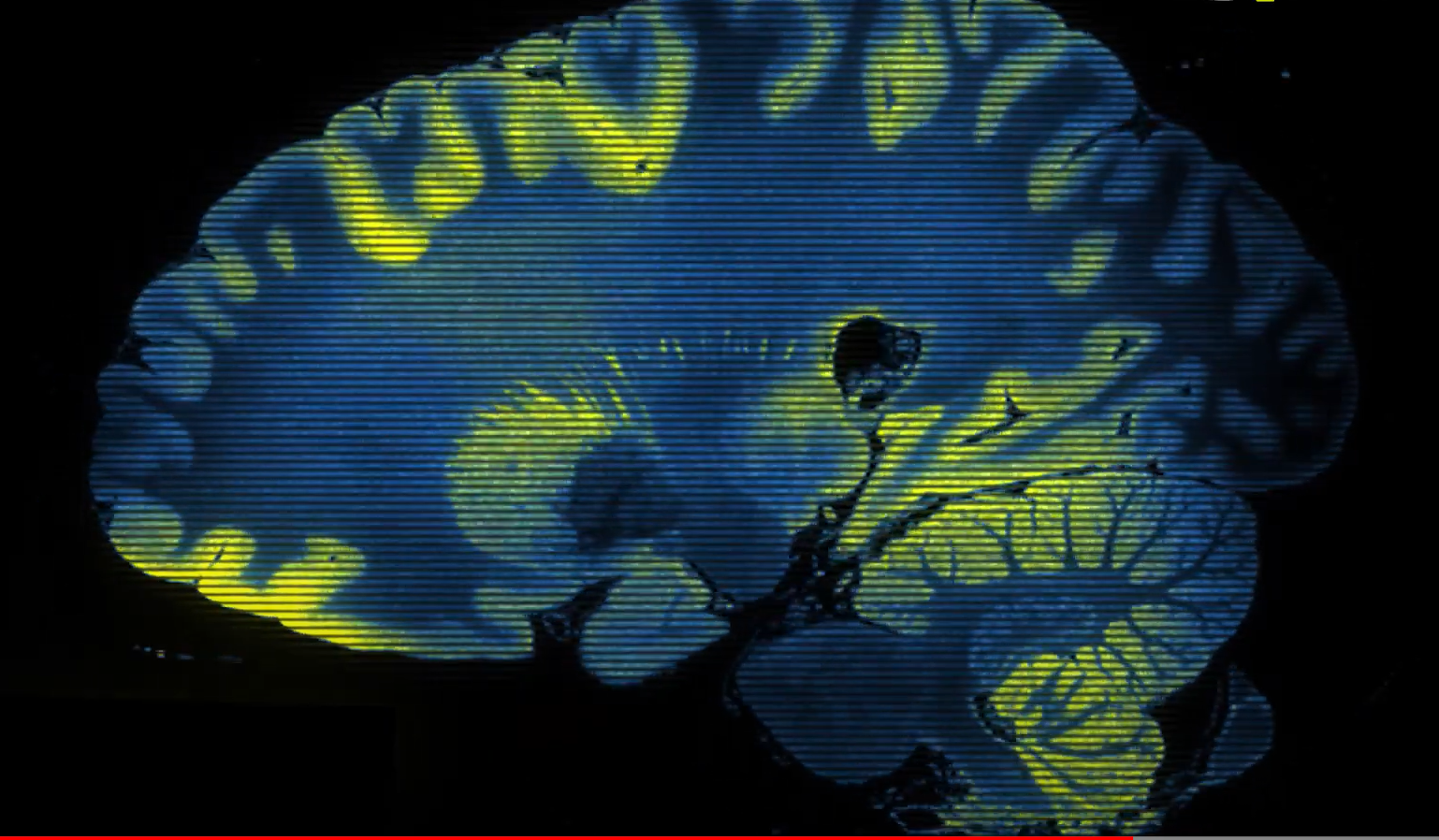 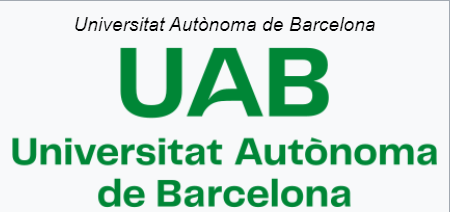 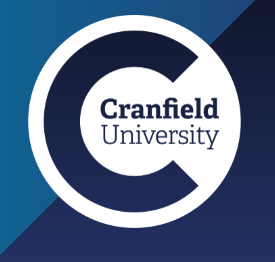 Copyright & Credit
e-Pilots
Evolution of Cockpit Operations Levering on Cognitive Computing Services
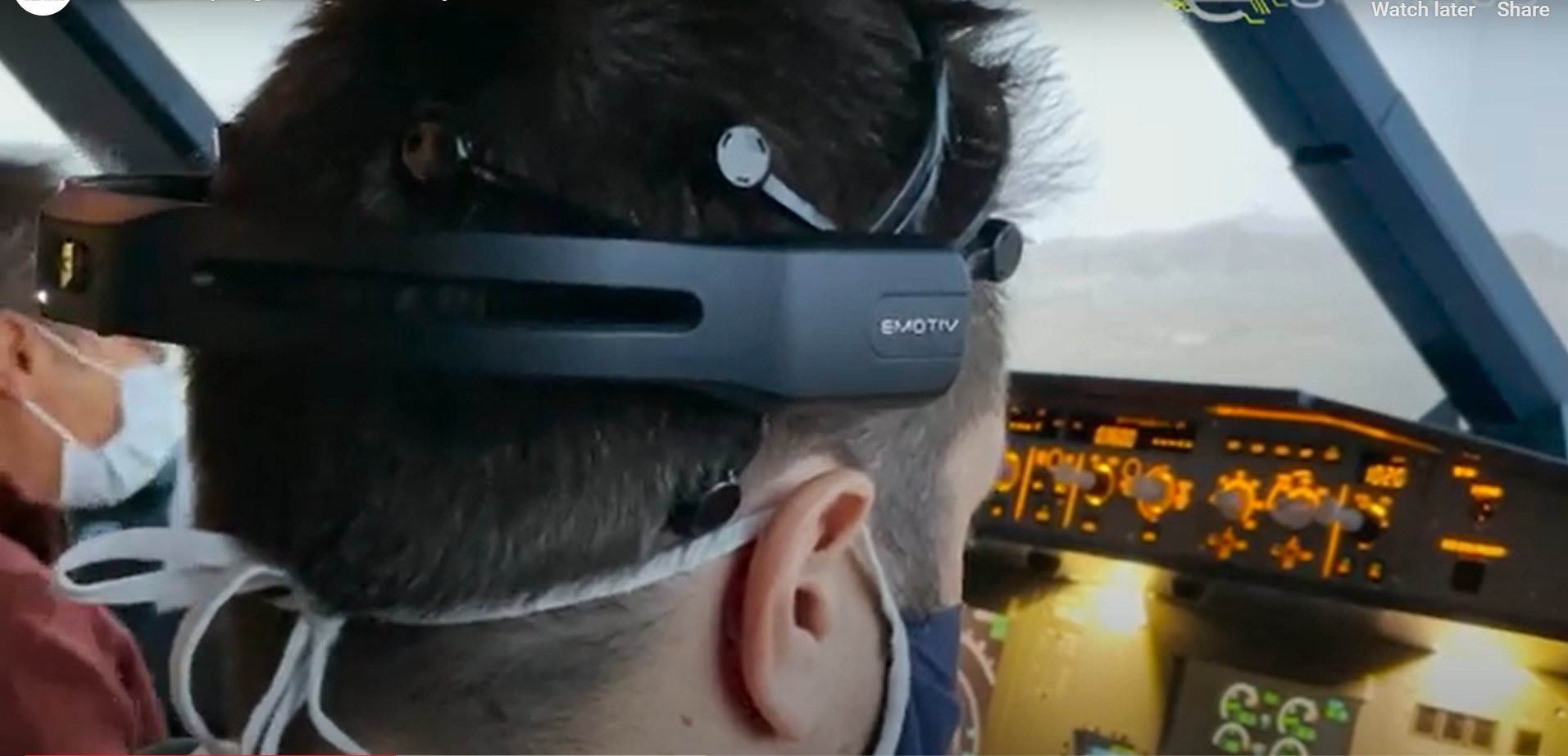 Sensor data fusion:
Headset for EEG
Cardiac Sensor for ECG
Cognitive State Monitoring
Workload Estimation
Workload Modulation
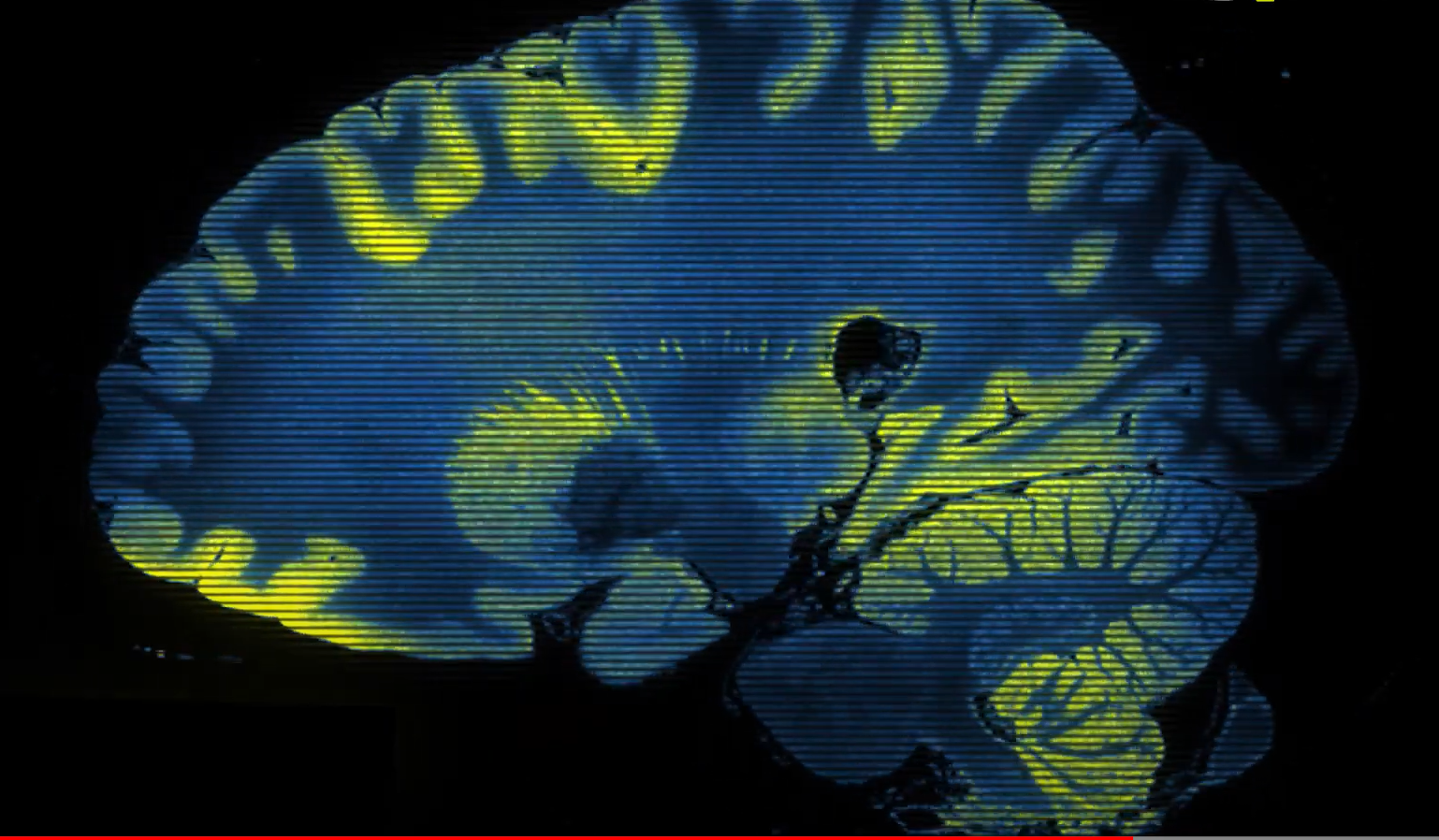 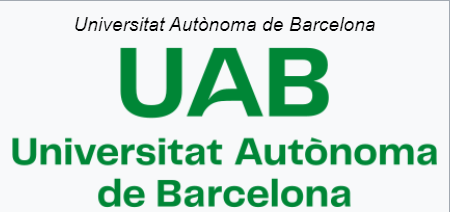 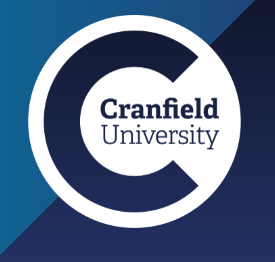 Copyright & Credit
VOICI
Voice Crew Interactions
Intelligent Flight Deck Assistant
TRL 3: Proof of Concept
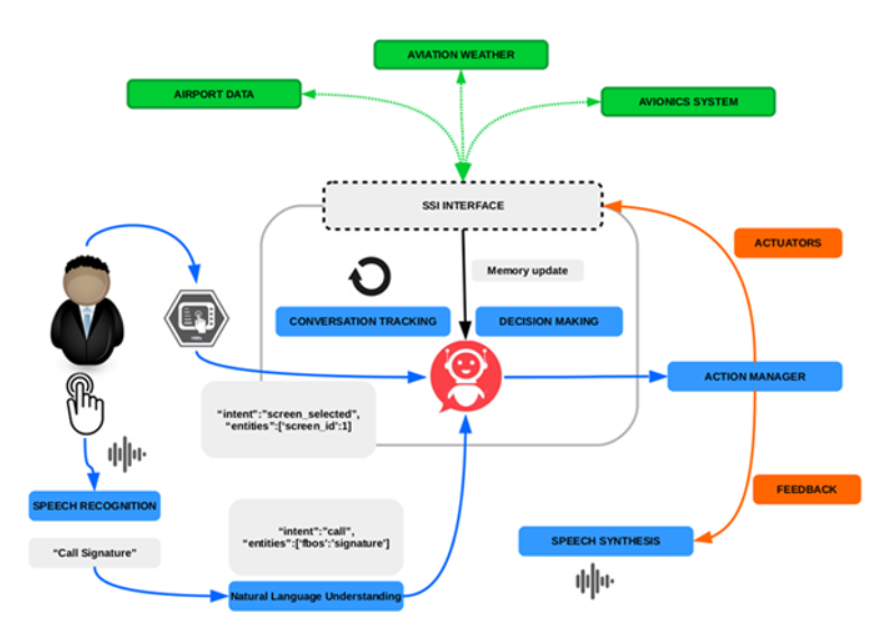 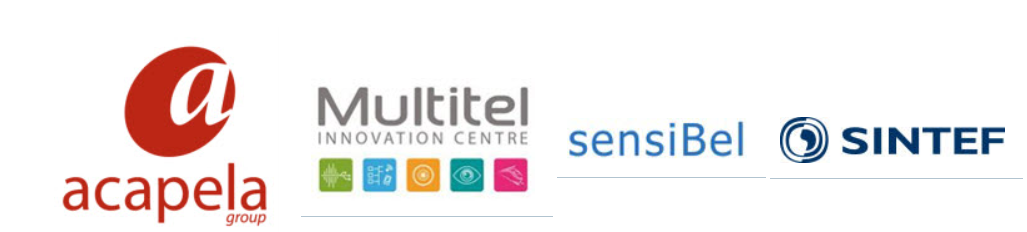 Copyright & Credit
VOICI
Voice Crew Interactions
Intelligent Flight Deck Assistant
TRL 3: Proof of Concept
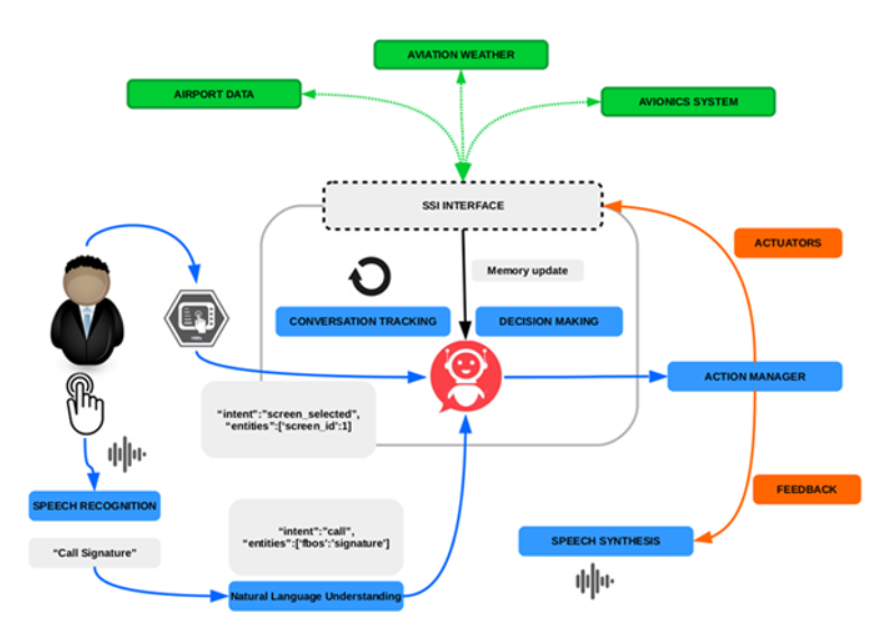 Speech Monitoring
Touchscreen Inputs
SOLO
External Information
Decision Making
Action Manager
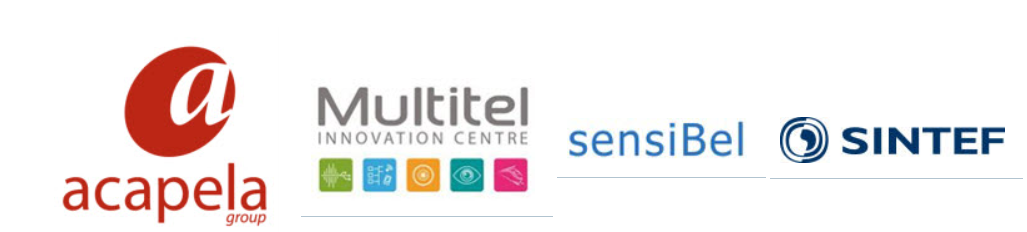 Copyright & Credit
SafeClouds
Machine Learning System
Prediction of Unstable Approach
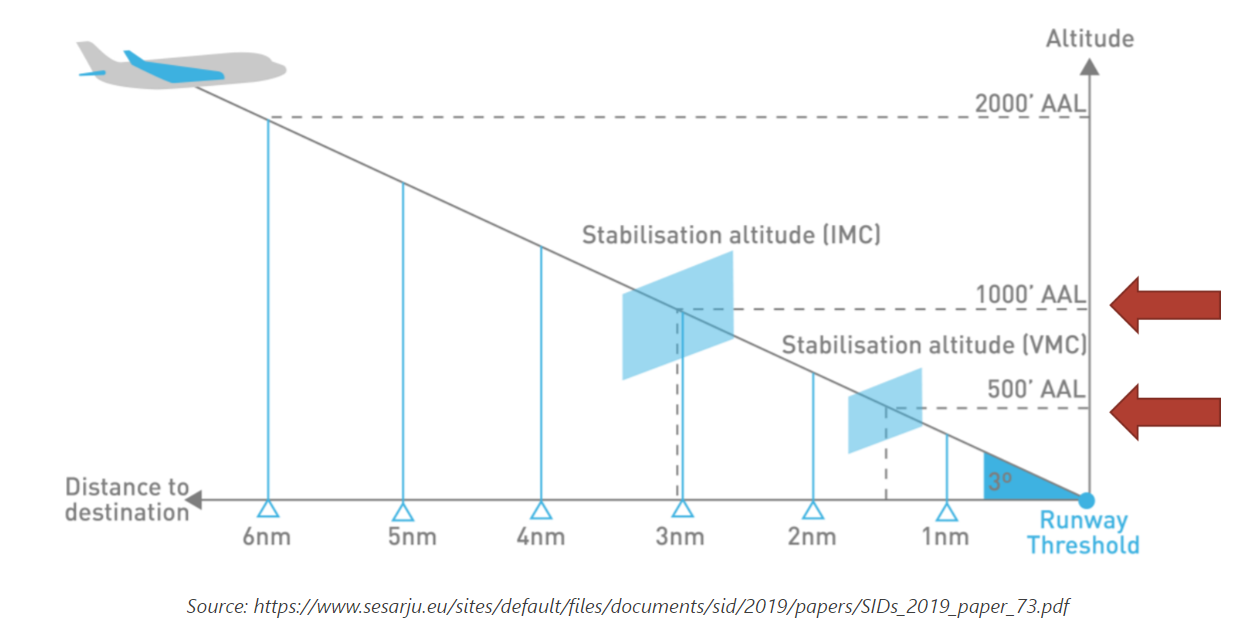 Pilot Assistance & Decision Support
SafeClouds
Machine Learning System
Prediction of Unstable Approach
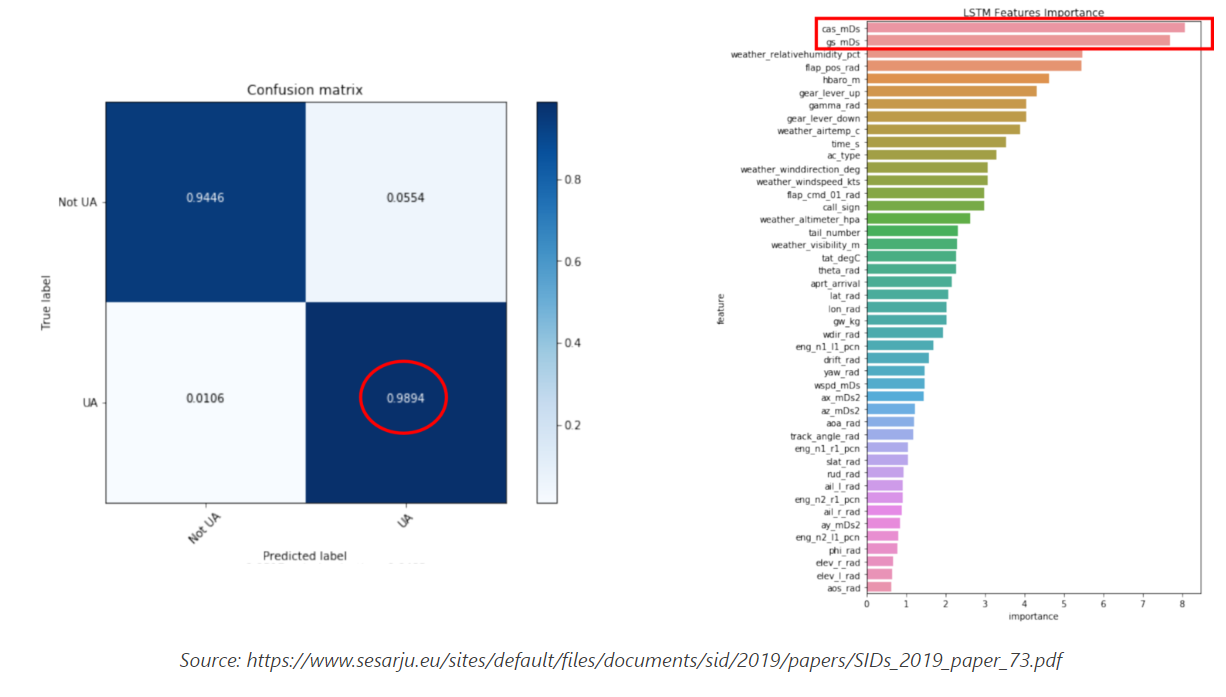 NOT UA
0.9446
0.0554
0.9898
UA
0.0106
99% Prediction Accuracy
CAS & Ground Speed Factors
Training-In-Continuum: The QAA Perspective
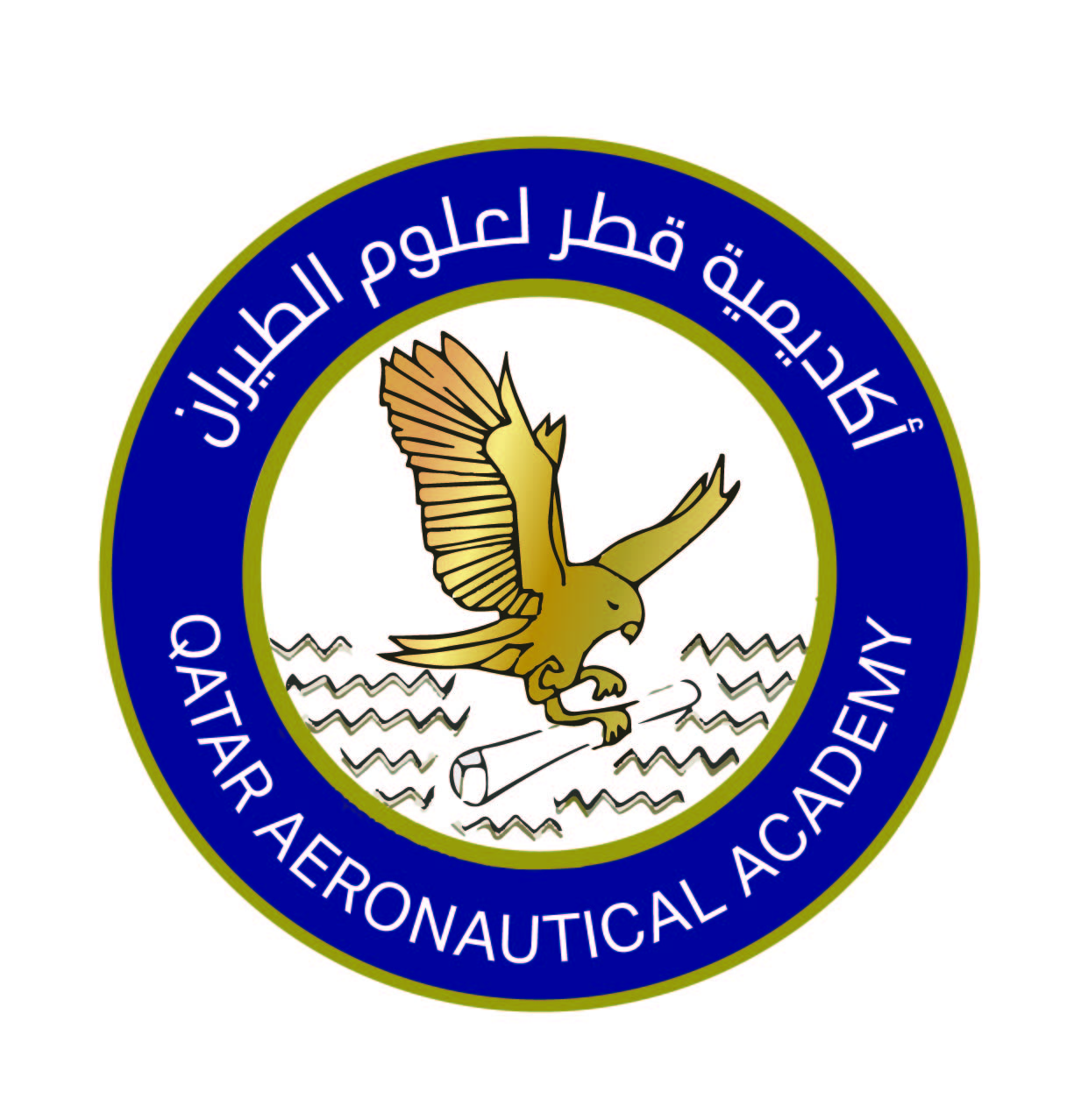 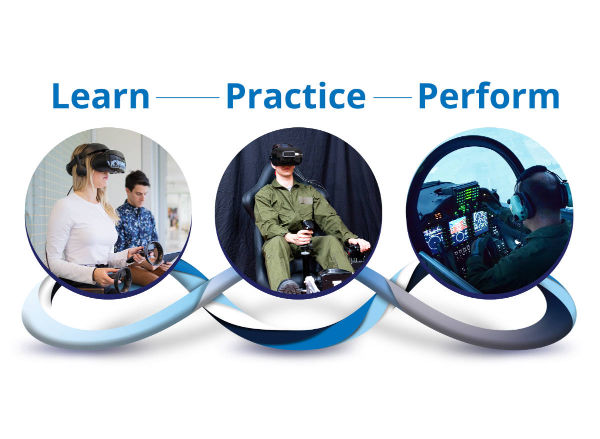 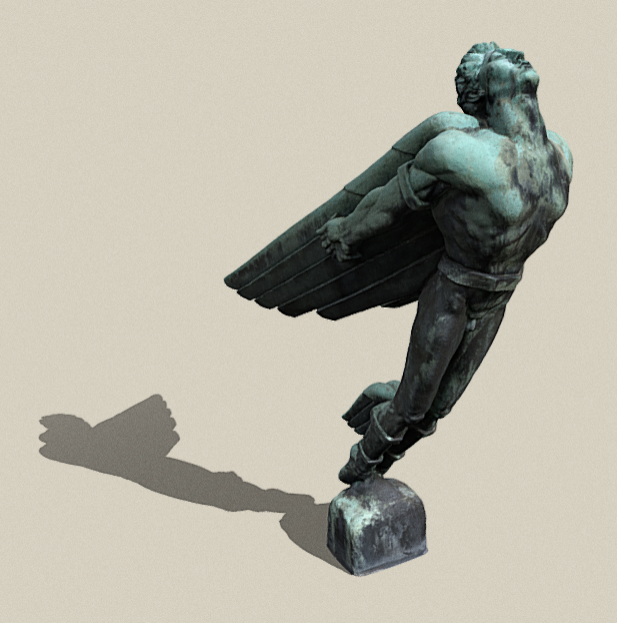 From the ground up…….
Training-In-Continuum: The Concept
Y
0
L
0
Training-In-Continuum: The Concept
Y
OU
0
NLY
L
0
NCE
Training-In-Continuum: The Concept
Y
OU
0
NLY
L
EARN
0
NCE
Training-In-Continuum: The Concept
Learning assurance is defined by EASA as

 “all of those planned and systemic actions used to substantiate, at an adequate level of confidence, that errors in a data-driven learning process have been identified and corrected such that the system satisfies the applicable requirements at a specified level of performance  and provides sufficient generalization and robustness guarantees”.
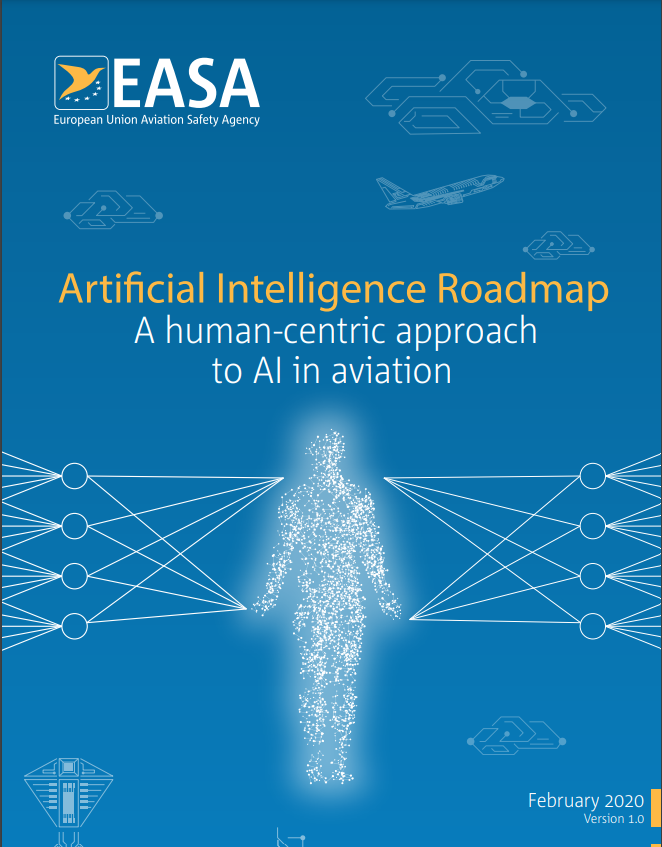 Regulatory Reference
Training-In-Continuum: The Concept
Learning assurance is defined by EASA as

 “all of those planned and systemic actions used to substantiate, at an adequate level of confidence, that errors in a data-driven learning process 
in the pilot training process
have been identified and corrected such that the system satisfies the applicable requirements at a specified level of performance and provides sufficient generalization and robustness guarantees”.
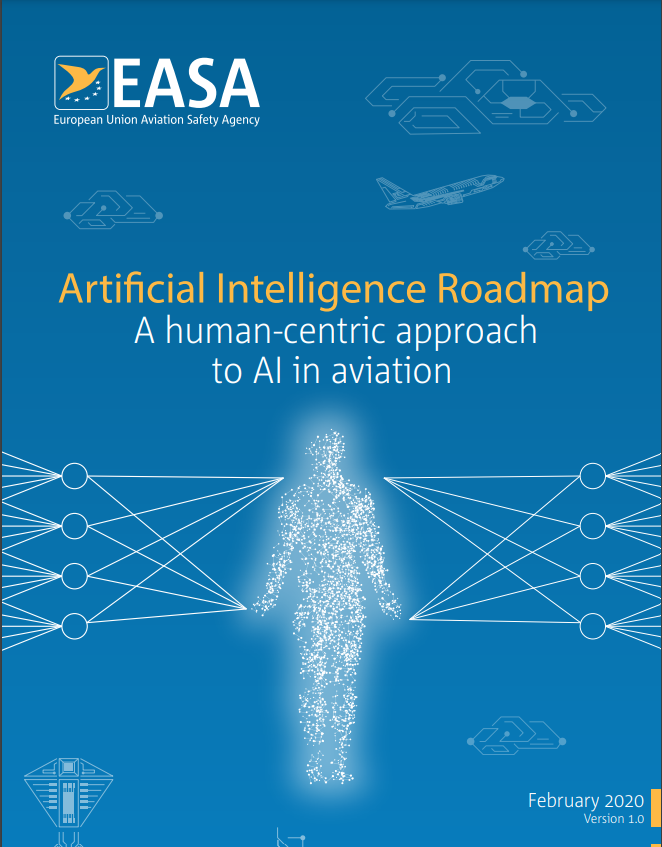 Regulatory Reference
Training-In-Continuum: The Context
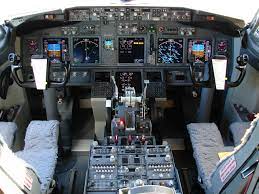 COMPETENCE
Training-In-Continuum: The Context
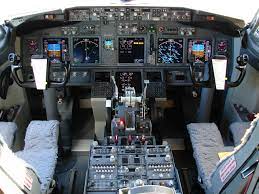 COMPETENCE
From Day 1 of the ab-initio stage, progressive learning towards understanding 
Compliance
KSA
Human Factors
CRM
Application oriented
Guided exploratory learning to connect-the-dots
Learning Facilitation
Student ownership of Learning
Training-In-Continuum: The Context
Professional consolidation within the airline
Transition phase from First Officer to Command
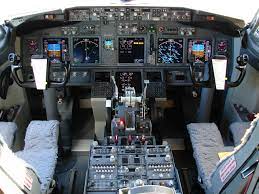 COMPETENCE
Training-In-Continuum: The Scope of AI
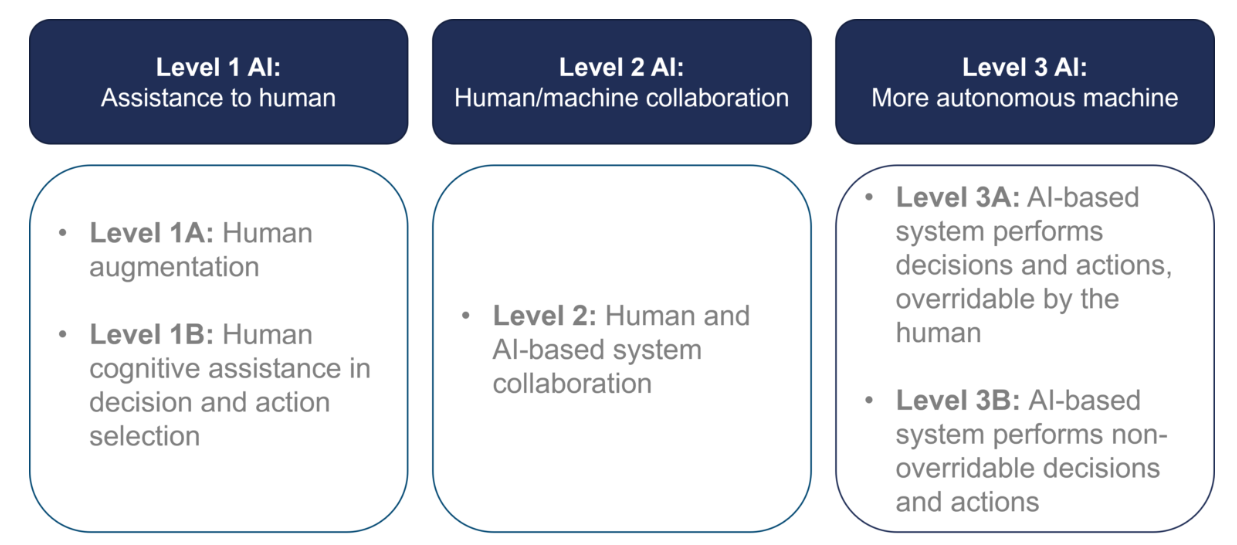 Training-In-Continuum: The Scope of AI
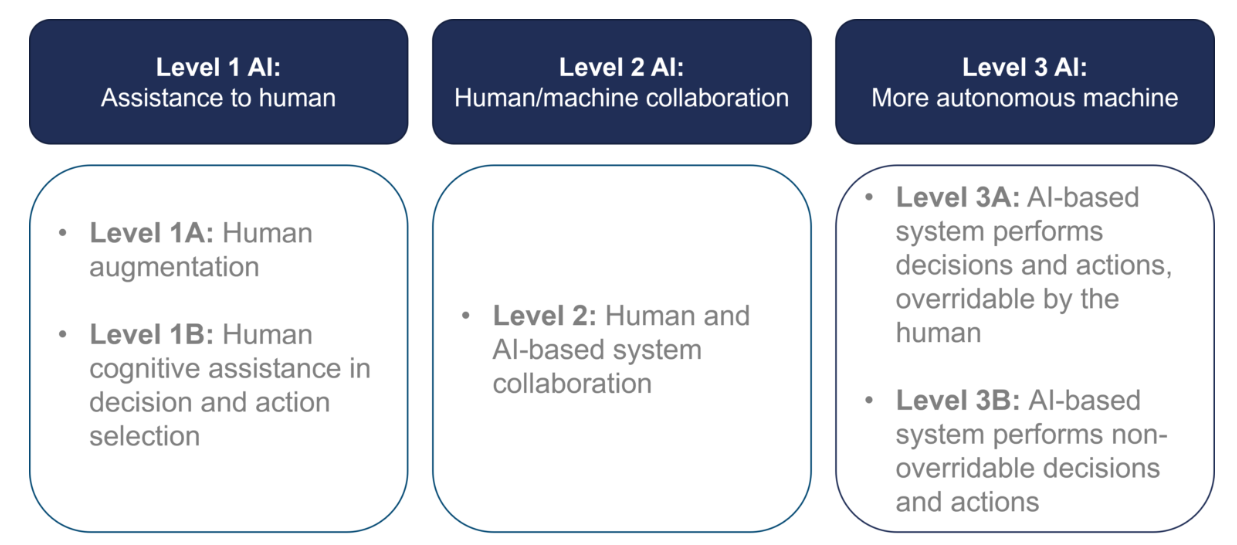 Training-In-Continuum: The Scope of AI
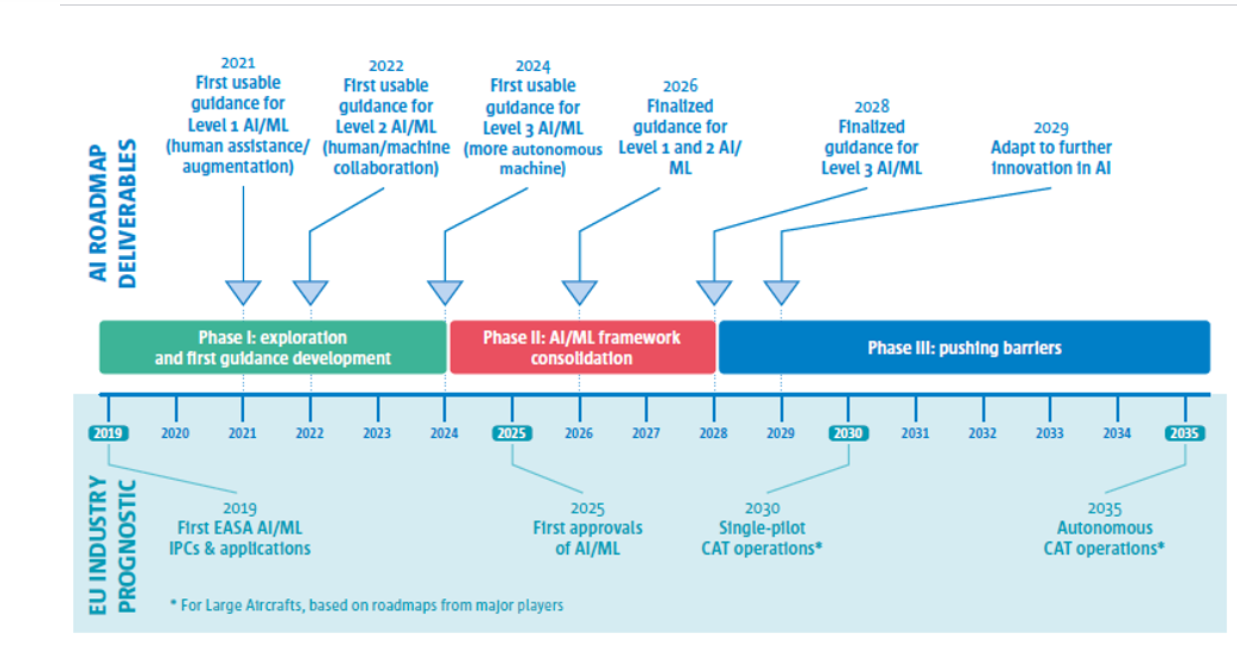 The Scope of AI: Potential Application Areas
PLUS: Pilot Learning Uptake Synthesis

e-KASP: Knowledge Attitude Skills Profiling

GREXAPP: Gradebook Extrusion & Aptitude Prediction

NORMA: Non-normal Operational Risk Metric Analyzer
PLUS: Pilot Learning Uptake Synthesis
Within the overall context of pilot training
Early spotting of uptake issues
Learning Curve Monitoring
Normalization within the population metrics
Archived & Accessible across career span
COMPETENCE
e-KASP
Knowledge Attitude Skills Profiling
GREXAPP
 Gradebook Extrusion & Aptitude Prediction
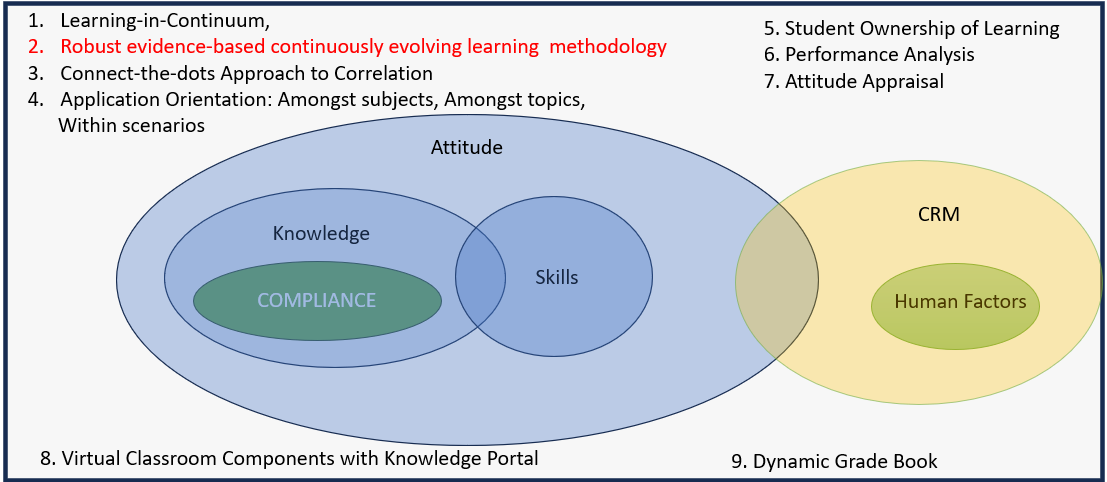 Across all stages of pilot training
Individual Aptitude
ICAO Core Competencies
CRM Profiling
e-KASP
Knowledge Attitude Skills Profiling
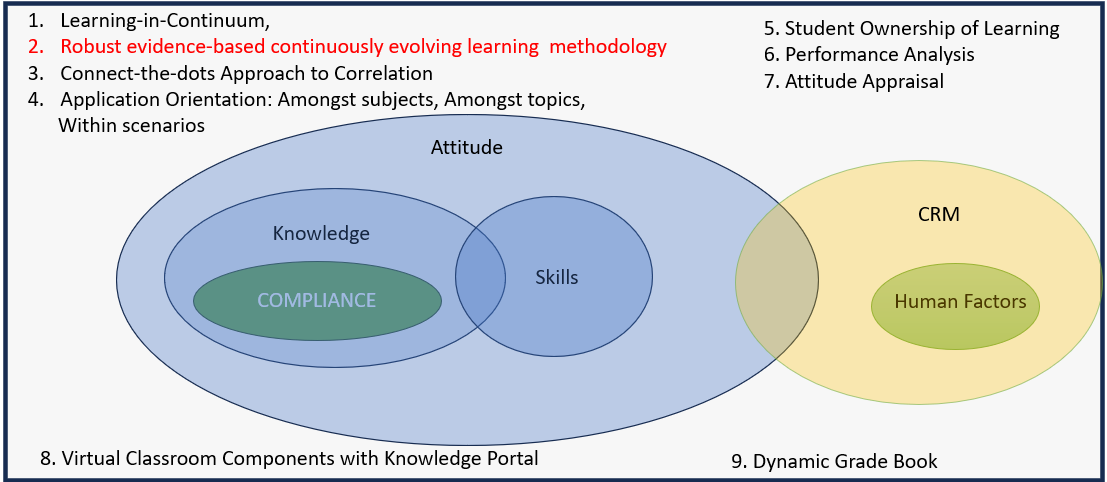 Across all stages of pilot training
Individual Aptitude
ICAO Core Competencies
CRM Profiling
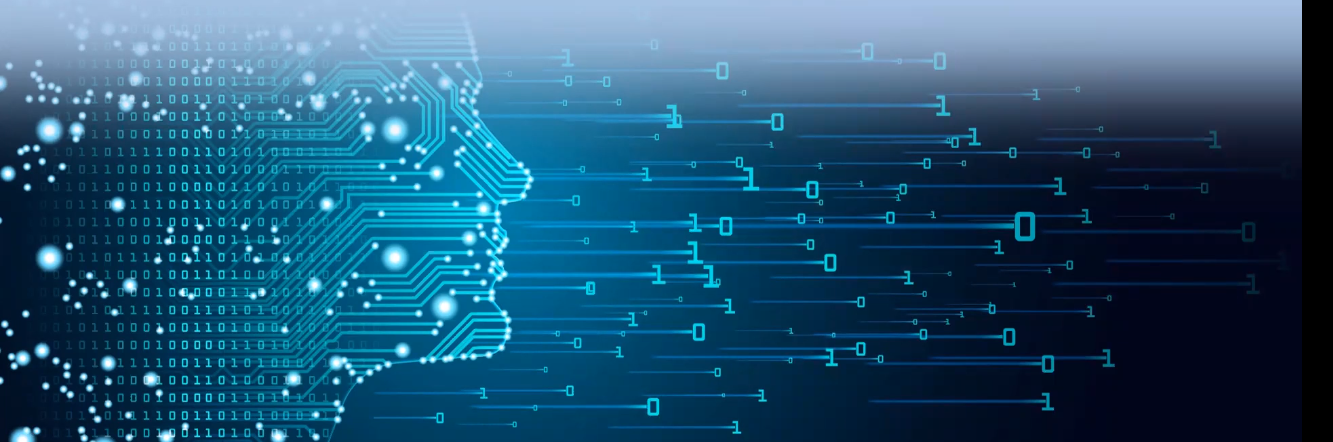 Hoover
Compile
Patternize
Normalize
Extrapolate
Predict
GREXAPP
 Gradebook Extrusion 
& 
Aptitude Prediction
NORMA
Non-normal Operational Risk Metric Analyzer
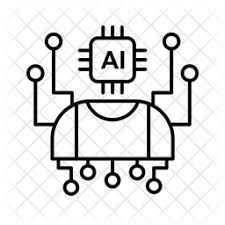 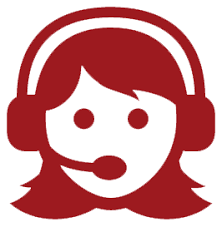 Hoover
Compile
Patternize
Normalize
Extrapolate
Predict
NORMA
Non-normal Operational Risk Metric Analyzer
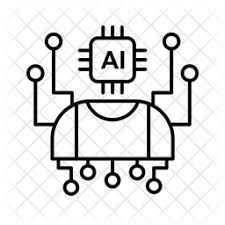 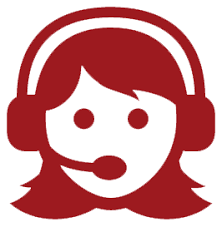 Hoover
Compile
Normalize
Extrapolate
Predict
NORMA
Non-normal Operational Risk Metric Analyzer
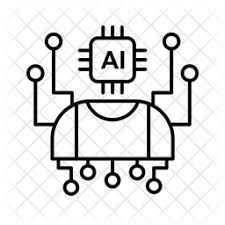 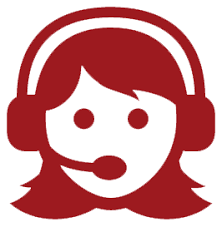 Hoover
Compile
Patternize
Normalize
Extrapolate
Predict
OPERATIONAL RISK METRIC
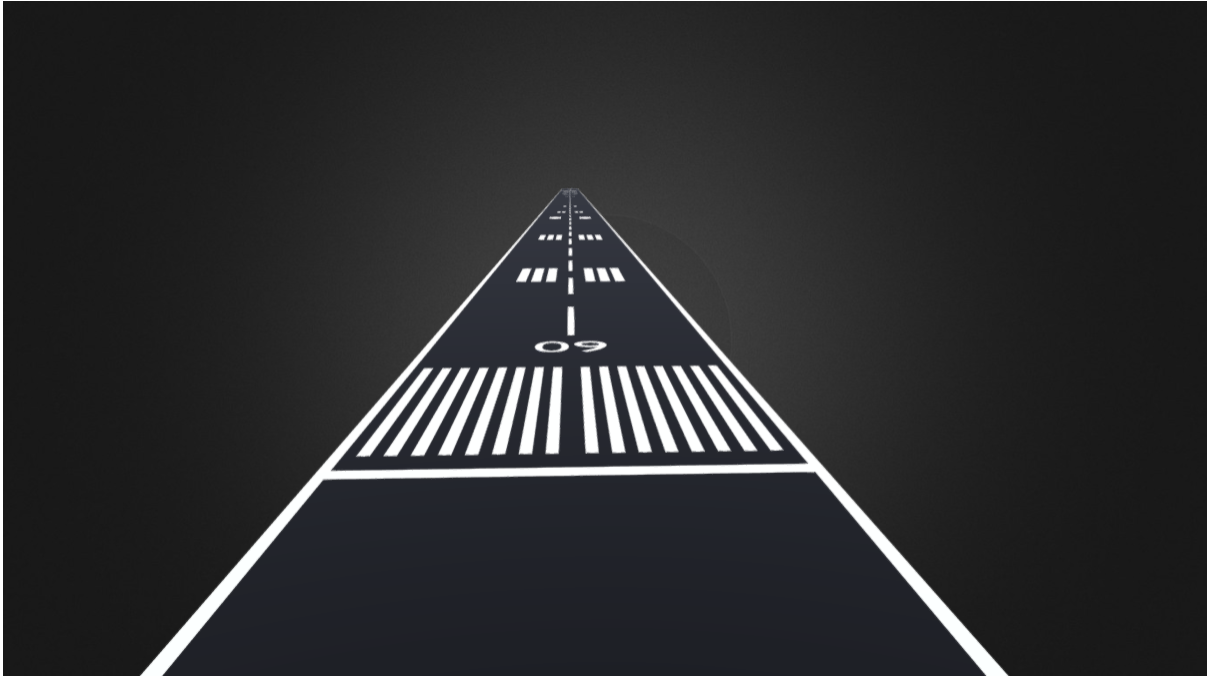 The distilled essence of the QAA Experience…
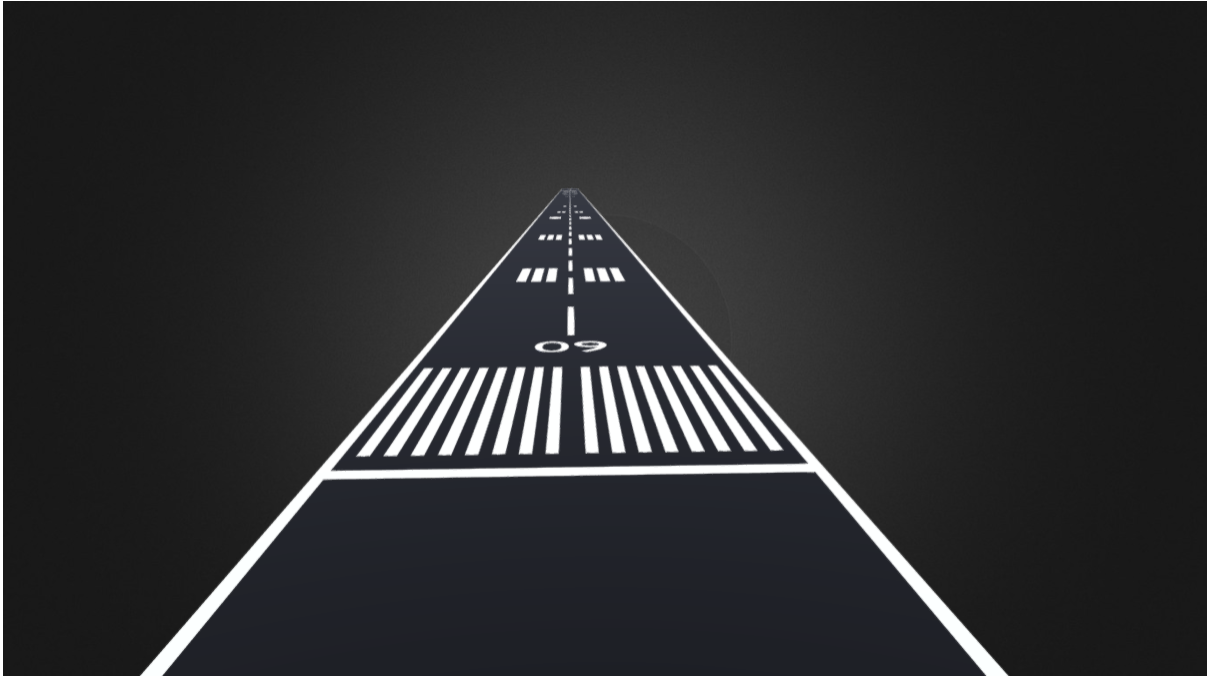 The distilled essence of the QAA Experience…
“Scope of AI Implementation For Training Commences from the Time a Pilot is  Lined Up for Takeoff on a Career of Piloting…”